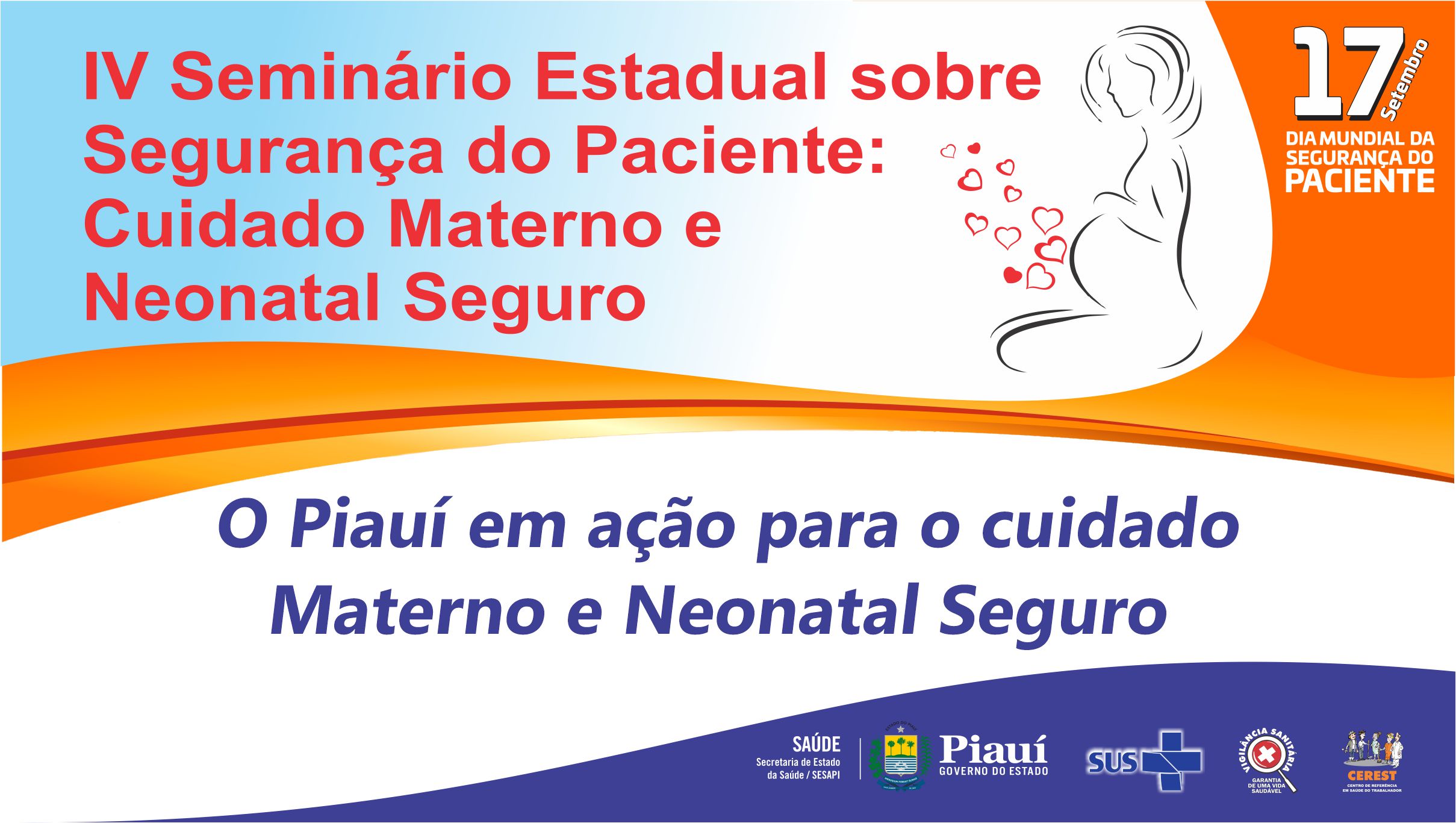 Avanços e desafios dos hospitais na implantação da Segurança do Paciente
Joselma Oliveira
SUGMAC/DUDOH
Ambiente Hospitalar seguro e de qualidade
O principal objetivo de um hospital é a prestação de serviços na área da saúde, com qualidade, eficiência e eficácia. 
Qualidade: Aplicação apropriada do conhecimento disponível, bem como da tecnologia, no cuidado da saúde. Denota um grande espectro de características desejáveis de cuidados, incluindo eficácia, eficiência, efetividade, equidade, aceitabilidade, acessibilidade, adequação e qualidade técnico-científica. 
Eficácia: A habilidade do cuidado, no seu máximo, para incrementar saúde. Eficiência: A habilidade de obter o máximo de saúde com um mínimo custo. 
Efetividade: O grau no qual a atenção à saúde é realizado.
Programa de Segurança do Paciente
Objetivo do PPA e alinhado aos desafios estratégicos do governo proposto para saúde nos anos 2019 e 2023, deslocando-se de uma diretriz transversal para ser inserida como diretriz geral da SESAPI.

Dentre as ações prioritárias: 
Avaliação da estrutura, desempenho, atuação e processos de trabalho do NSP e CCIH de serviços hospitalares prioritários, serviços que realizam parto por cesáreas e serviços de diálise: avaliação da liderança, na qual é possível identificar atuação do NSP e CCIH.
O cuidado materno e neonatal seguro
A diminuição da mortalidade relacionada ao nascimento vem sendo uma prioridade na saúde global: faz parte dos oito Objetivos de Desenvolvimento do Milênio (ODM), finalizados em 2015, e está entre os Objetivos de Desenvolvimento Sustentável (ODS), também visando à redução do número de mortes maternas evitáveis, até 2030.

Objetivo do PPA e alinhado aos desafios estratégicos do governo proposto para saúde nos anos 2019 e 2023.
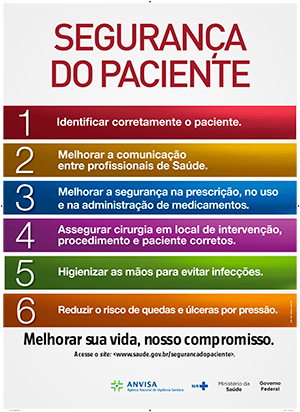 Desafios para alcance das metas de Segurança do Paciente nos Hospitais do Estado do Piauí
Quadro de profissionais/equipe multi/interprofissional 
Aparato tecnológico/adesão às novas tecnologias
Protocolos e rotinas: implantação e adesão
Instalações físicas adequadas e segura: baseada na proposta assistencial, atribuições, atividades, complexidade, porte e grau de risco atendendo a legislação vigente. 
Transporte de pacientes adequado e seguro
Desafios para alcance das metas de Segurança do Paciente nos Hospitais do Estado do Piauí
Gestão de pessoas e Política de RH – responsáveis técnicos, coordenações; 
Modelo assistencial conforme complexidade e perfil da demanda e da Unidade Hospitalar;
• Educação permanente – priorizar o controle, prevenção e eliminação de riscos sanitários;
• Proteção à saúde do trabalhador e biossegurança.
Desafios para alcance das metas de Segurança do Paciente nos Hospitais do Estado do Piauí
Prevenção e controle de infecção – possuir normas, rotinas, manuais que orientem a prática assistencial. 
• Gestão de tecnologias e processos – RDC ANVISA n. 02/2010 – dispor de normas, rotinas para higienização dos ambientes, parque de equipamentos, instrumentais, insumos, medicamentos e materiais necessários de acordo com a complexidade e perfil da instituição. 
Gerenciamento de Resíduos – PGRSS.
Desafios para alcance das metas de Segurança do Paciente nos Hospitais do Estado do Piauí
Referências e contra-referência
Disponibilidade e acesso aos serviços de apoio diagnóstico
Notificacão de eventos adversos graves – farmacovigilância, tecnovigilância, hemovigilância e vigilância do controle de infecção e de eventos adversos. 
• Recomendações e cuidados com os acompanhantes e familiares – atividades educativas, rodas de conversa.
Avanços ...
Núcleos de Segurança do Paciente instituídos e ativos
Adesão dos hospitais prioritários no Piauí à autoavaliação das práticas de segurança do paciente
Melhor desempenho dos hospitais prioritários
Adesão aos protocolos de segurança do paciente
Comissões de Controle de Infecção Hospitalar atuantes
Avaliação de indicadores para tomada de decisões e planejamento e melhoria das ações
Avanços...
Acompanhamento de indicadores para tomada de decisões e planejamento das ações:
Média de permanência
Taxa de cesárea
Taxa de cesárea em primíparas 
•Taxa de episiotomia 
Taxa de mortalidade neonatal
Taxa de mortalidade materna
Taxa de infecção puerperal relacionada a partos normais/cesáreas
Avanços...
Implantação e monitoramento das boas práticas do parto e nascimento 
Aumento do número de partos por via vaginal
• Comitê de Mortalidade Materno infantil
Estratégia Qualineo
Elaboração de protocolos, POP e manuais
Avaliação e monitoramento contínuo dos serviços implantados
Protocolo de Cirurgia Segura instituído.